“EL LENGUAJE A TRAVÉS DE LA LITERATURA INFANTIL”
               C.R.A. “ LAS CAÑADAS”. AGUILAFUENTE.
Jose Luis Rojo Vírseda
Buscando los cimientos de las matemáticas, me encontré el origen del lenguaje
EL LENGUAJE A TRAVÉS DE LA LITERATURA INFANTIL
 C.R.A. “ LAS CAÑADAS”. AGUILAFUENTE.
IMAGINAR
Destinado: a todas las edades. 
Actividades: 
•Se proyecta y se lee el texto de la primera página de “El roto de Lagarto” 
 A partir de la observación de la ilustración  y de la lectura del texto los niños imaginan un argumento. Puede ser en grupo o individualmente. Por escrito o de forma oral.
Varios alumnos o grupos cuentan la historia que han inventado  o la escriben en la pizarra, en Word...
•Entre todos se comenta y valora.
“Imaginamos poco. Si queremos ciudadanos emprendedores, creativos, innovadores… tenemos que habituales a imaginar”
.
EL LENGUAJE A TRAVÉS DE LA LITERATURA INFANTIL

 IMAGINAR.
EL LENGUAJE A TRAVÉS DE LA LITERATURA INFANTIL
INVESTIGAR
	Destinado a: Todas las edades.
 	Material: ilustraciones y textos del cuento.

ACTIVIDADES.
•  Por orden se van proyectando las ilustraciones del cuento, menos las dos últimas. Sin apenas detenerse.
•  Los niños observan, en  silencio, las imágenes;   intentan relacionarlas e intentar descubrir el hilo argumental que las une.
•  Se narran algunas historias que han ido recreando.
EL LENGUAJE A TRAVÉS DE LA LITERATURA INFANTIL
2.- INVESTIGAR

ACTIVIDADES
•   Se vuelven a pasar las ilustraciones

•    Ahora los alumnos van describiéndolas ( lugares, personajes, objetos,…), narrando lo que se imaginan que ocurre en ellas, relacionándolas y recreando de nuevo la/su historia individual-colectiva.

•   Se  vuelven a narrar algunas de las  historias que han ido recreando.

.
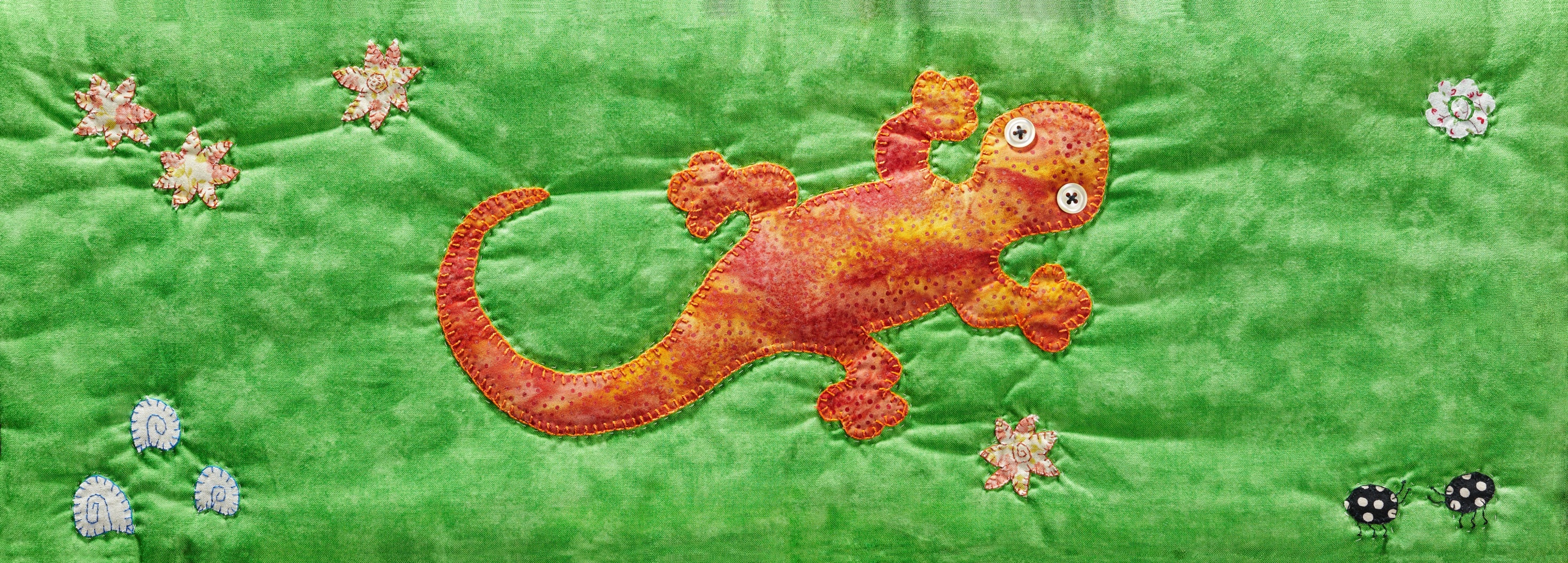 Inventa un final para el cuento